Friends Network
Выполнила
Гордеева Е.
БИИ152
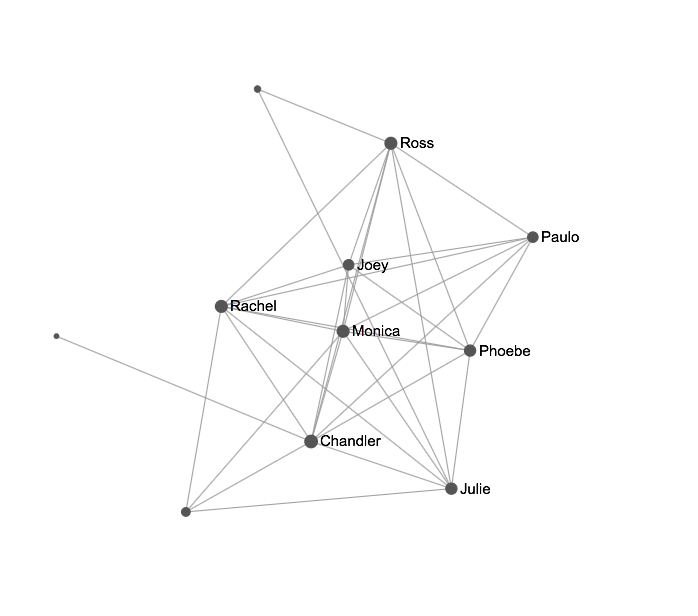 Season 1
Season 2
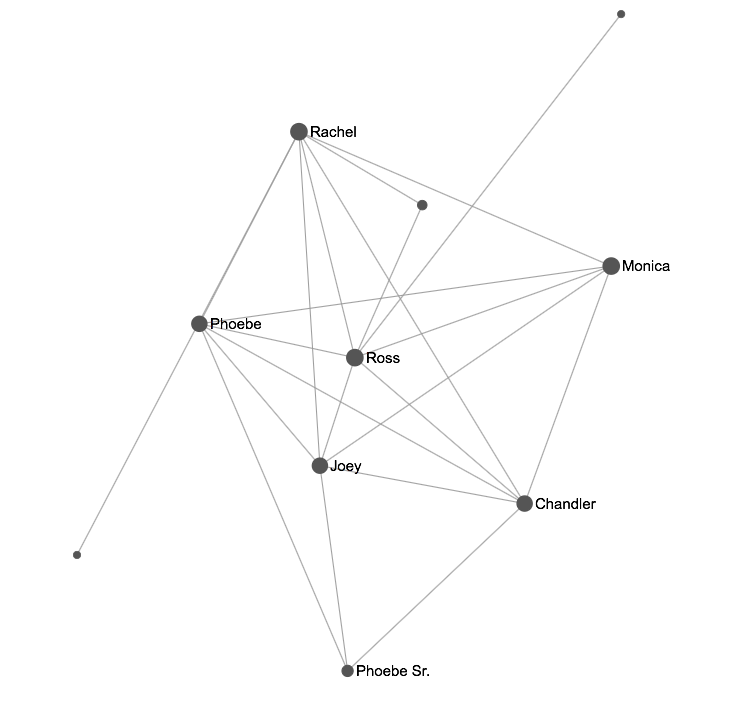 Season 3
Season 4
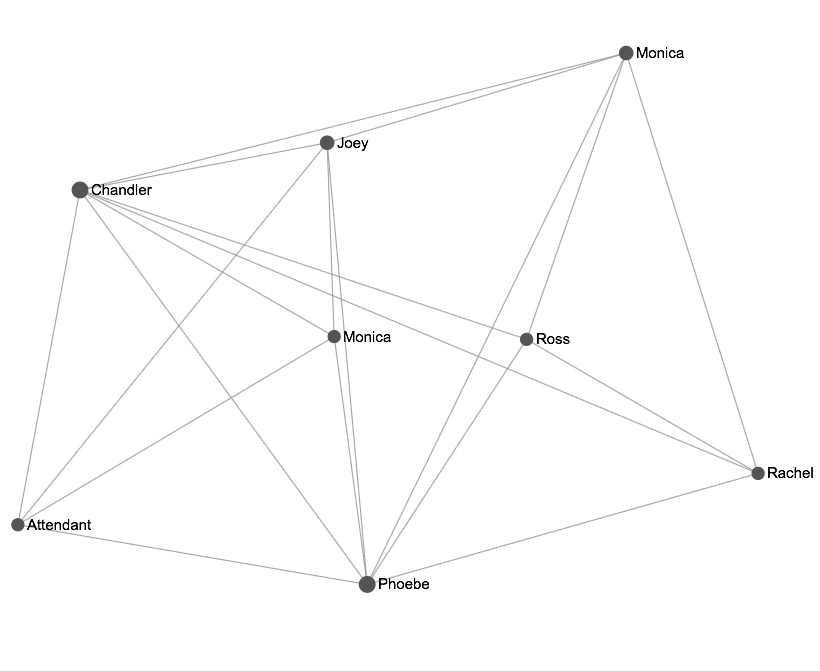 Season 5
Season 6
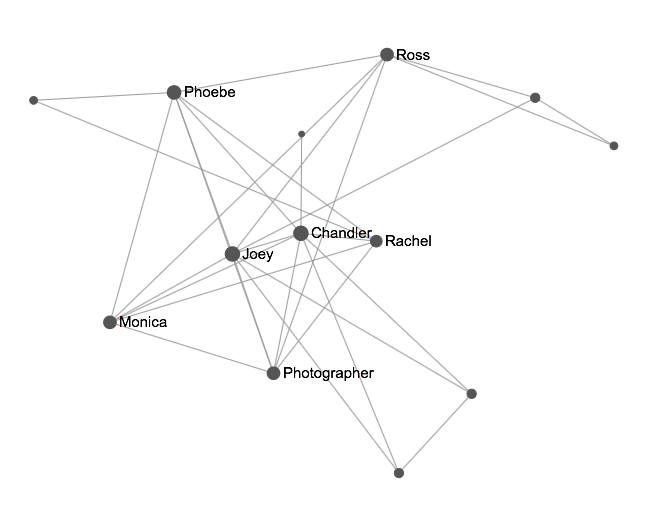 Season 7
Season 8
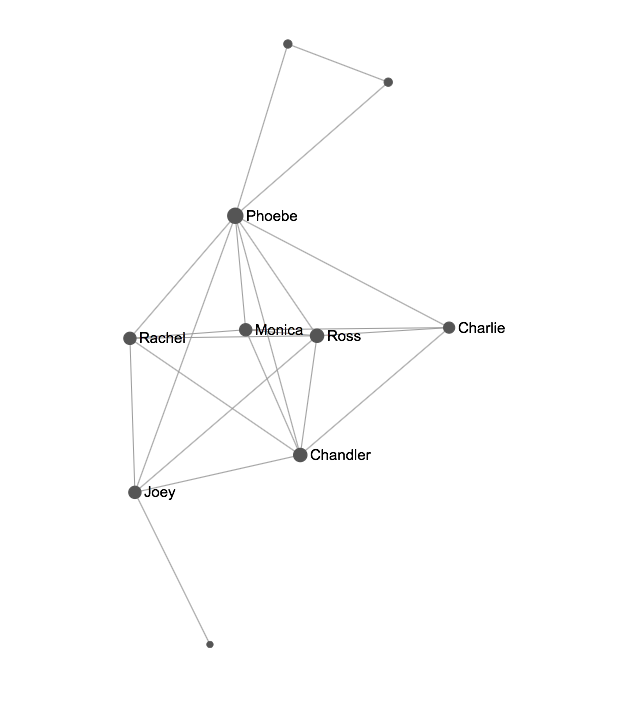 Season 9
Season 10
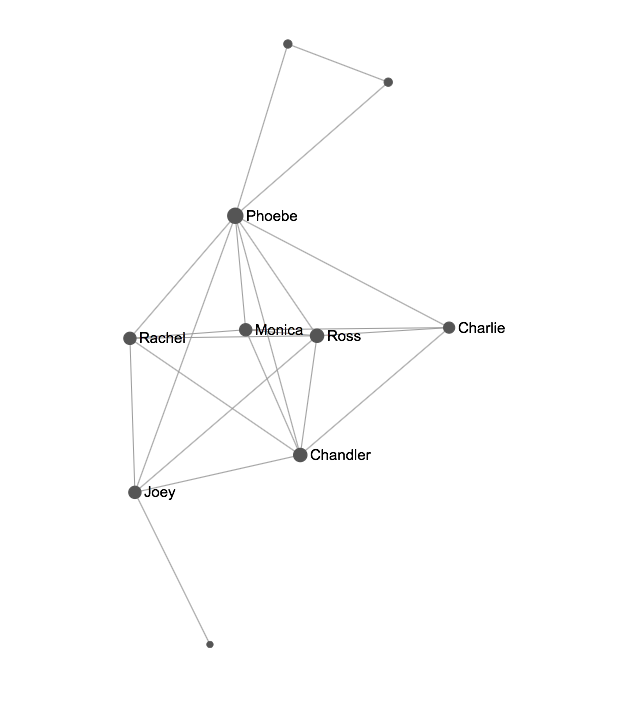 Season 5
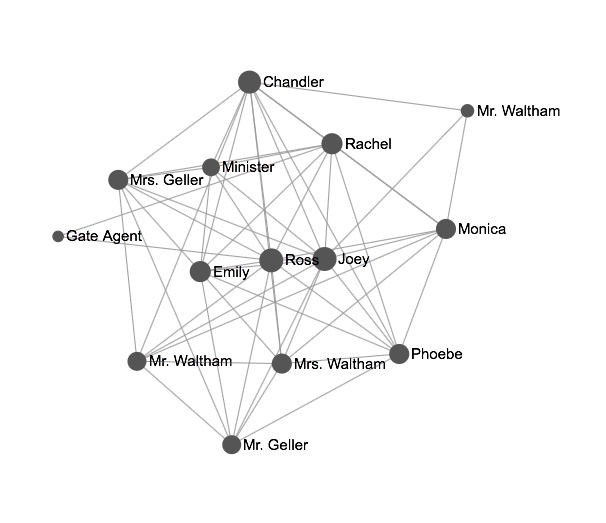 Season 1
Season 10